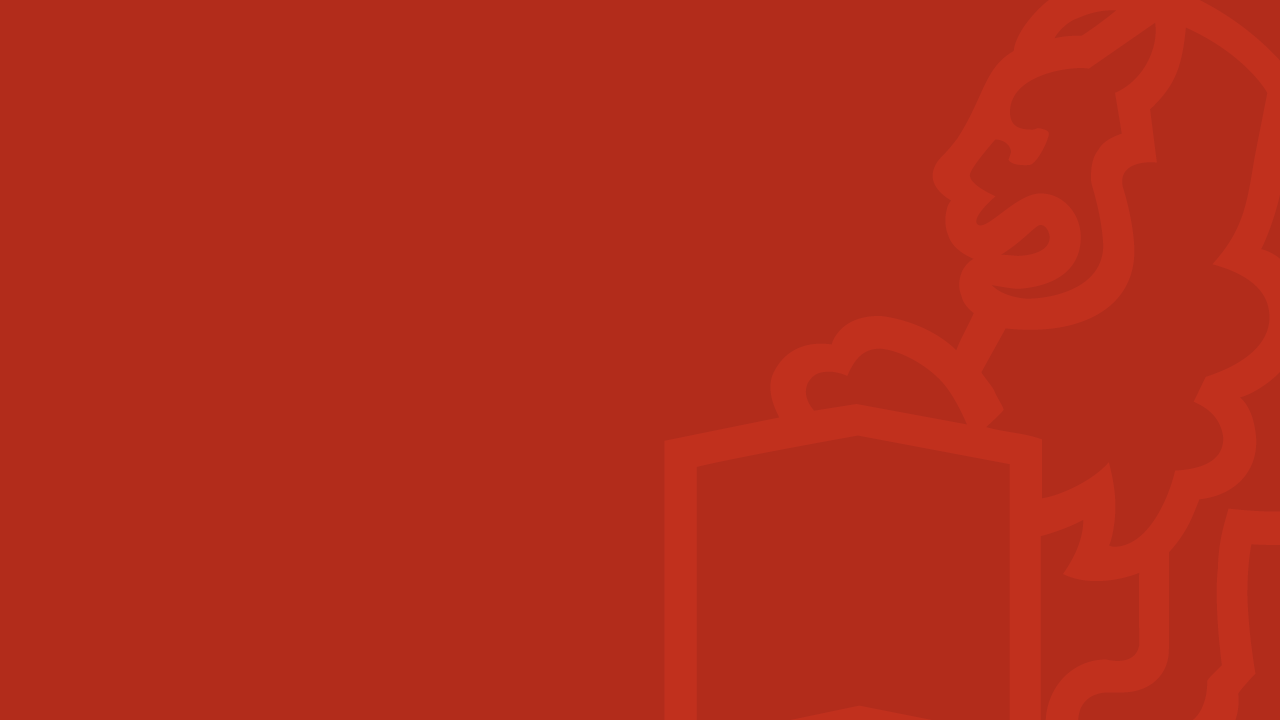 Gépjármű biztosítások
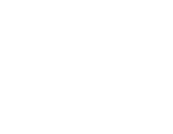 Mai témák
Piaci körkép – lehetőségek, kilátások

A Generali gépjármű termékeivel kapcsolatos aktualitások
Casco aktualitások
Eco Casco
Flották-keresztérékesítés

Közelgő kampány 

Miért a Generali?
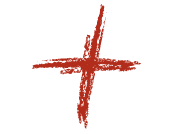 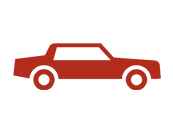 Lehetőségek a GJM biztosítások területén
Jelenlegi gépjárműpark: közúti gépjárművek száma 3,6 millió, ezen belül  3 millió a személygépkocsik száma.

18%-os piaci növekedés az egy évvel korábbi adatokhoz képest. 

2012 január – augusztus: 35800 új autó talált gazdára.

Gépjármű értékesítés emelkedése az év első félévében (potenciális vevők)
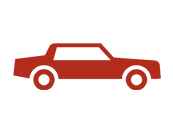 Piaci körkép
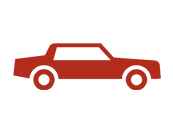 Piaci helyzetkép
A piacot sújtó nehézségek:
Virtuális növekedés: reexport arány megközelítőleg 10-15 százalék

Egyéni vásárlók továbbra is minimális szinten képviseltetik magukat a piacon, az eladások 60-70 százalékát a flottavásárlások teszik ki. 

Tovább folytatódik a szalonok számának évek óta tartó csökkenése:
2011 ősz: 785 kereskedés
2012 ősz: 750 kereskedés
Ellenpélda: BMW, Audi, Hyundai növekedés
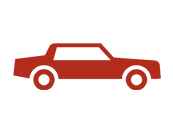 Piaci helyzetkép
Összegzés: Mit mutatnak a számok?

Több torzító tényező ellenére ami biztosan állítható, a válság óta 2012-ben várható a legnagyobb piaci növekedés az elmúlt évhez képest. 

Koncentráció a kereskedések körében

Luxusmárkák eladásainak növekedése

Flottavásárlók dominanciája
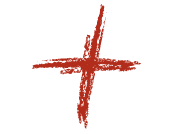 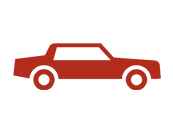 Casco-Kgfb flották – keresztértékesítés
Casco flotta
	2012.07-től már 5 db gépjárműtől, 
	kedvezőbb díjtétel!!!



A gépjármű flotta belépő az ügyfélhez…

Casco flotta, Kgfb flotta
Vagyonőr
Nagy értékű élet
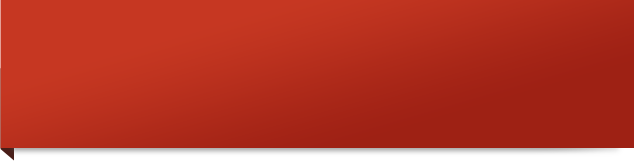 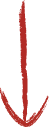 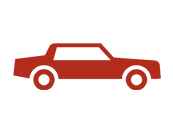 Casco termékpaletta
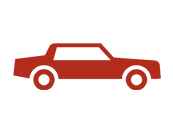 Komplett Casco – a legjobb ár/érték 
arányú termék a piacon!
Érték az ügyfélnek:
 Díjmentes avulásmentesség - a szerződés teljes 	tartama alatt, gépjármű kortól  függetlenül.
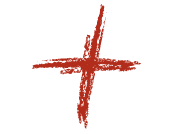 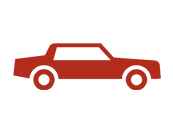 Komplett Casco – avulásmentesség
Használt állapotú jármű új alkatrészekkel történt javítása esetén, a beépített új alkatrészek miatti értéknövekedést figyelmen kívül hagyja a biztosító
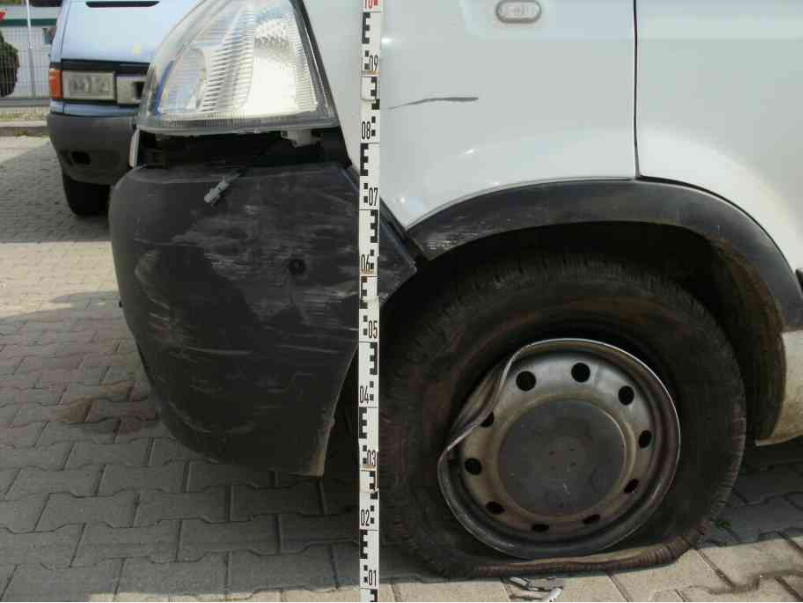 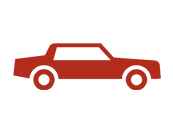 Komplett Casco – avulásmentesség
KÁRSZÁMÍTÁS:
					X,Y,Z Biztosító	Generali
Javítási számla összege			717.041,-Ft		717.041,-Ft
Avulás					109.710,-Ft		           0,-Ft
Önrész				  71.704,-Ft		  71.704,-Ft
Kárkifizetés				535.627,-Ft		645.335,-Ft
40% avulás került levonásra a számla
féltengely
csapágy
gömbfej
gumiabroncs
tételeiből
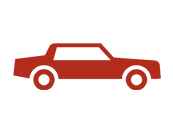 Komplett Casco – a legjobb ár/érték 
arányú termék a piacon!
Érték az ügyfélnek:
Újérték szolgáltatás a gépjármű 1 éves koráig.
 4 éves vagy idősebb gépjárműre 10% kedvezmény.
 Díjmentes Autósegély-24 a szerződés teljes tartama 	alatt.
 ECO Casco  - az idősebb gépjárművek teljes körű 	védelmére alacsony díjon (-20%).
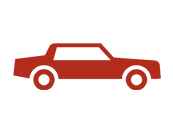 Komplett Casco – a legjobb ár/érték 
arányú termék a piacon!
Érték az értékesítőnek:
 Tarifáláshoz kgfb adatigény - gépjármű kivitel nem szükséges!
 Egyszerű tartozék tarifálás
 Új kedvezmények (többszerződéses, futásteljesítmény)
 Tarifáló oktatófilmek PP-n
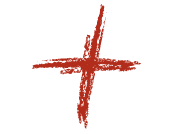 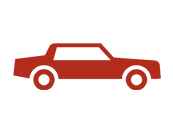 Komplett Casco – a legjobb ár/érték 
arányú termék a piacon!
AZ ECO CASCO LÉTJOGOSULSÁGA:





személyautópark átlagéletkora 11,6 év
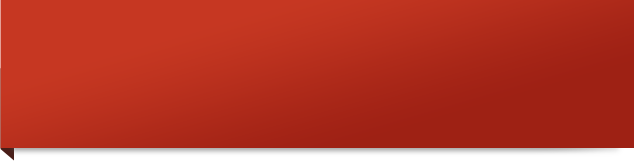 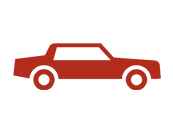 ECO Casco – a legjobb ár/érték 
arányú termék a piacon!
A biztosítás a gépjármű 2 éves korától 12 éves koráig megköthető, törés-, lopás-, elemi kár és önálló üvegtörés esetére is fedezetet nyújt.

Kiegészítő biztosítások (Autósegély-24 Kölcsöngépjármű, Járműben ülők baleset-biztosítása, Poggyászlopás-biztosítás)

Nincs óradíj és alkatrészár limit, ha az ügyfél a Partnerszerviz-hálózatunkon keresztül végezteti el a gépjárműve javíttatását. 

Partnerszerviz-hálózatunk segítségével a gépjármű javítása szakszerűen megtörténik.
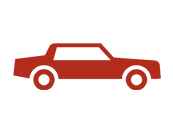 Készüljünk, mert…
Lesz év végi kampány!
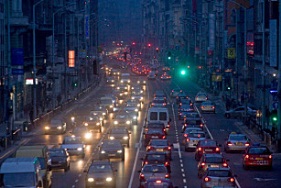 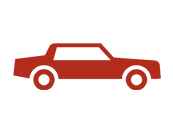 GJM termékeink erősségei
Legmagasabb szolgáltatási színvonalú gépjármű biztosítási termékek.

2012 FBAMSZ 1. helyezés

Személyre és igényre szabható szolgáltatások, kiegészítők széles köre.

Erős partnerkapcsolatok

Erős brand, jó image 

Kárrendezés
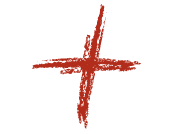 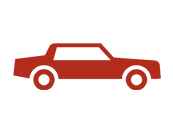 A kárrendezésünkről néhány szóban
Lezárt károk száma első félévben: 31.434 db

Két napon belül elvégzett szemlék aránya: 82%

10 napon belül lerendezett panaszok száma: 94% (15 napon belül 100%)

Online kárbejelentések aránya: 56%
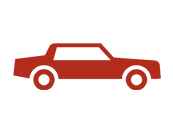 Összegzés
A GENERALI A GÉPJÁRMŰ BIZTOSÍTÁSI PIAC LEGJOBBJA
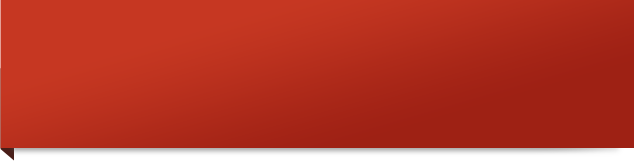 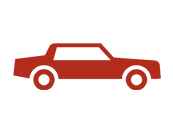 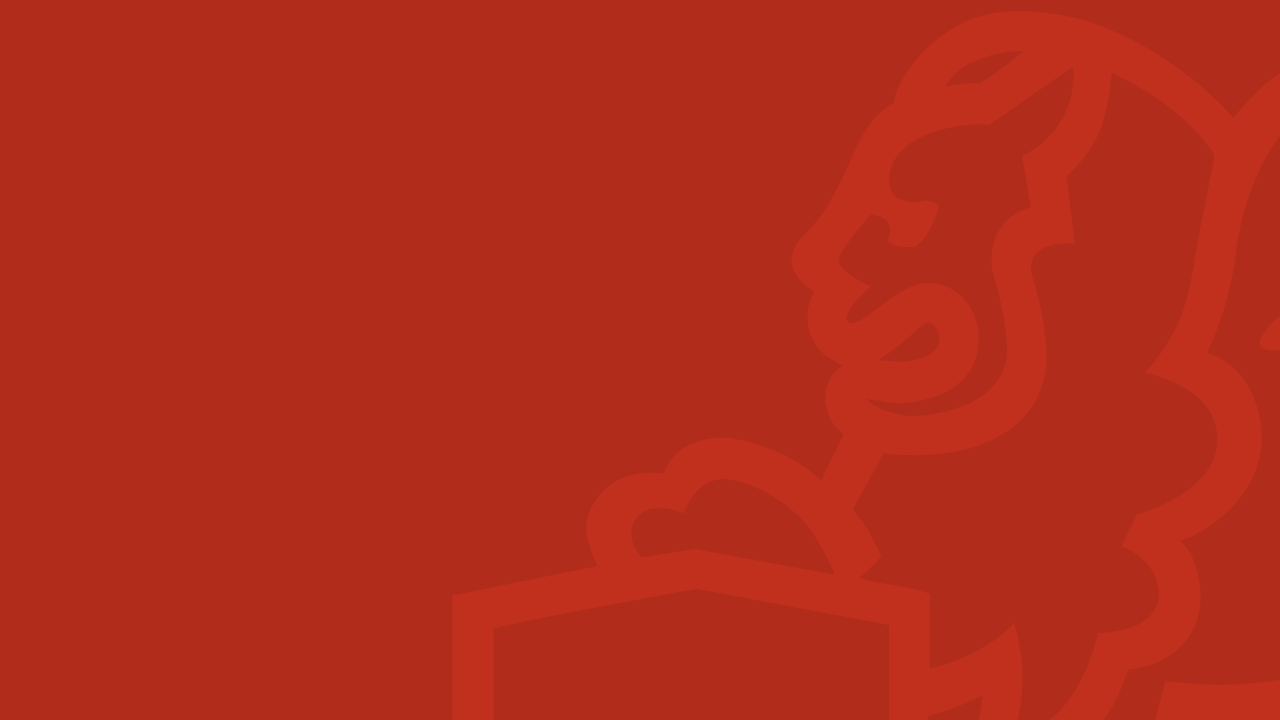 Megéri?
MEGÉRI!